Russland - Россия
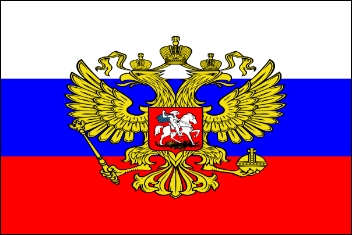 bei Anonymus
Allgemein
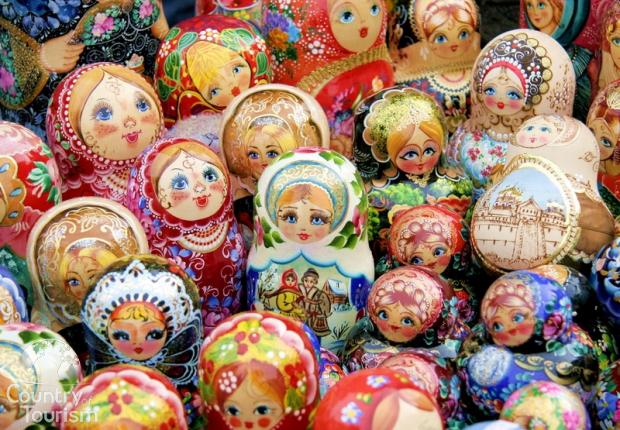 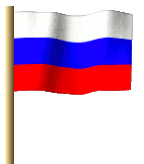 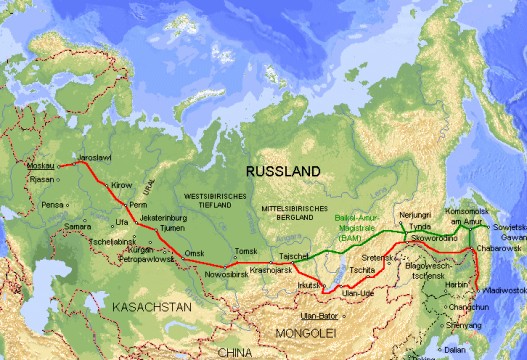 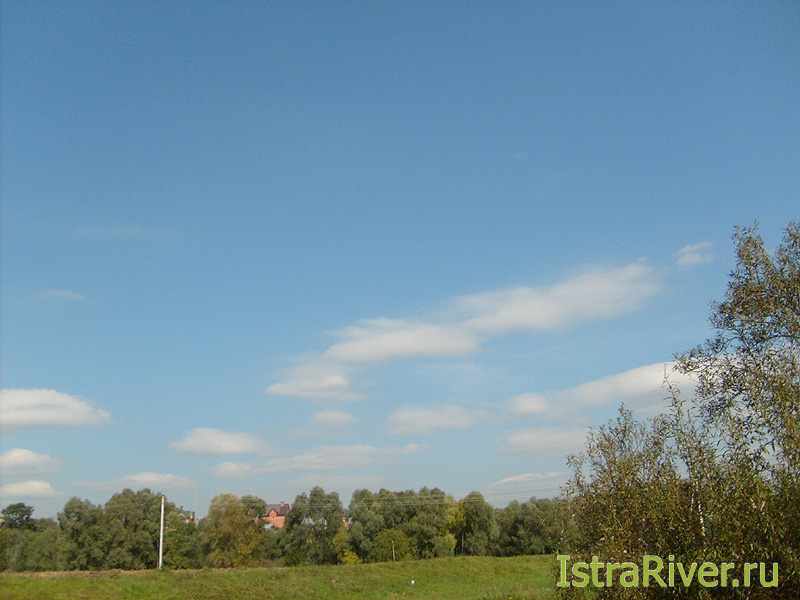 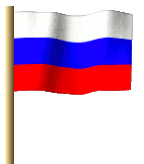 Klima
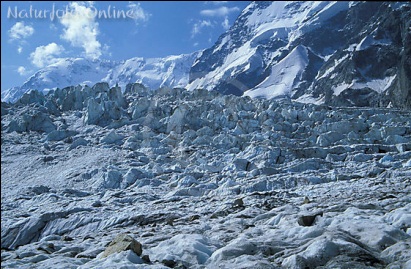 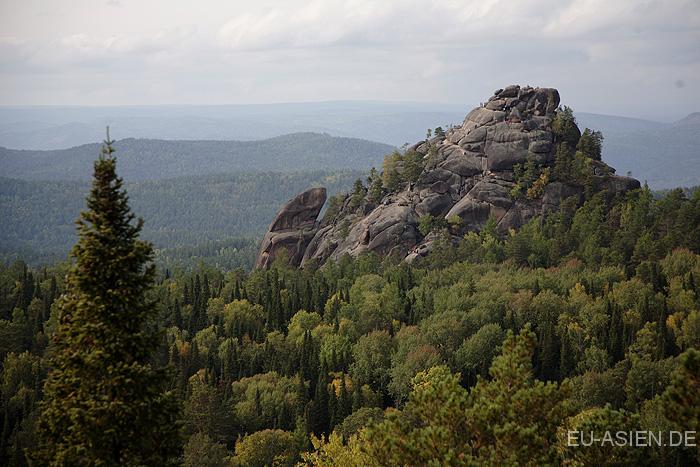 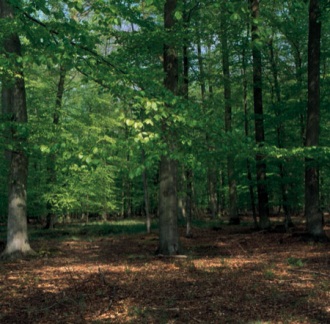 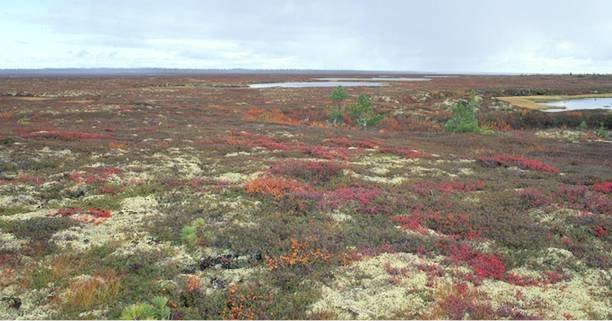 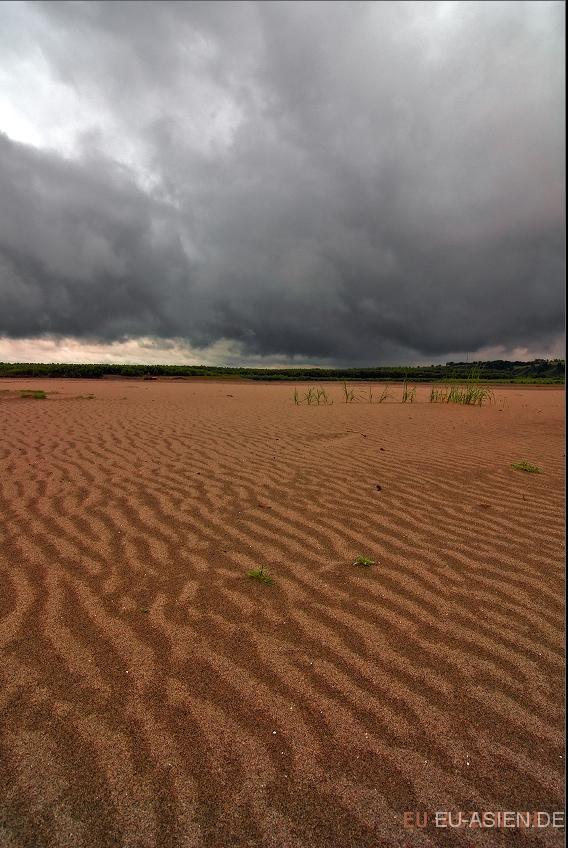 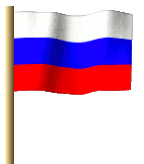 Flora
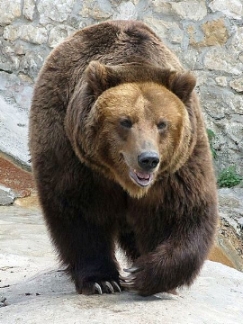 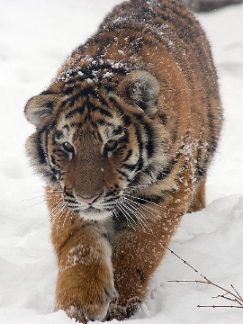 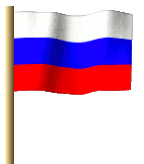 Fauna
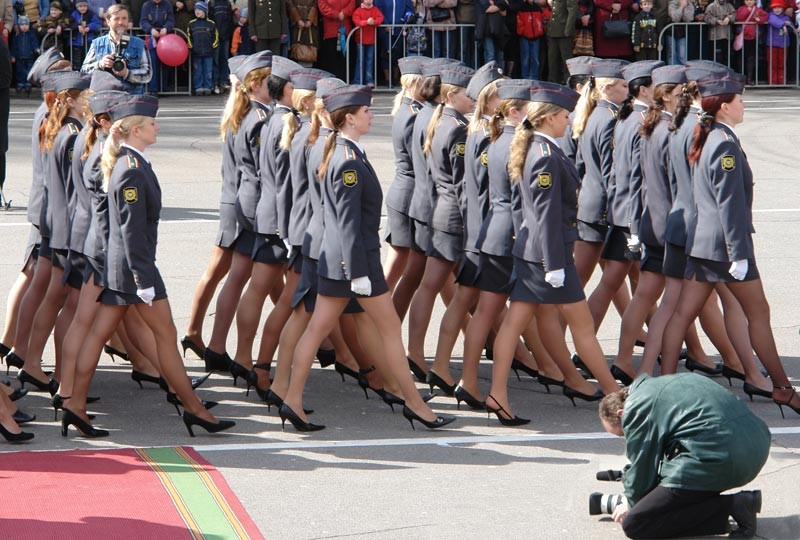 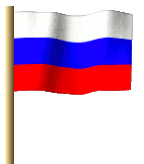 Bevölkerung
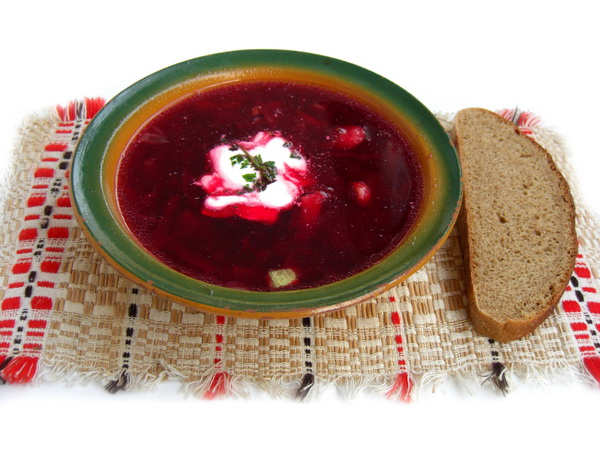 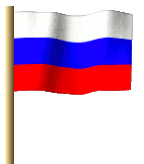 Essen & Trinken
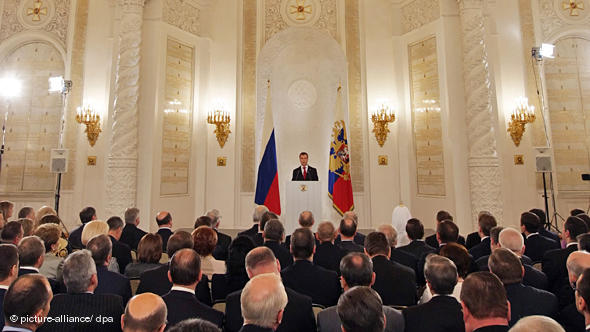 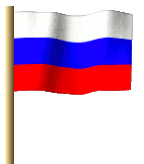 Wirtschaft
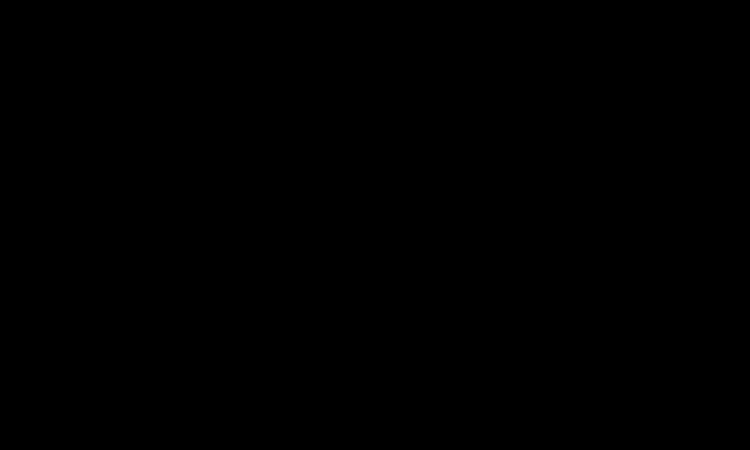 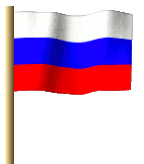 Danke für eure Aufmerksamkeit Falls Ihr zu diesem Thema noch Fragen habT, Bitte ich EUCH diese nun zu stellen.
Impressum:
http://rurara.files.wordpress.com/2010/09/russland_wappen.jpg (19.02.2011)
http://www.agon-schwerte.de/bilder_allg/symnat.jpg (19.02.2011)
http://www.mstatistik-muenchen.de/img_m/bevoelk.gif (19.02.2011)
http://www.manfredwirth.de/diagramm.gif (19.02.2011)
http://www.mygall.net/images/product_images/popup_images/13721_0.jpg (19.02.2011)
http://istrariver.ru/river.php?id=5 (19.02.2011)
http://www.eu-asien.de/assets/images/Russia/Wueste-Russland-marked.jpg (19.02.2011)
http://www.bestrussiantour.com/files/imagecache/tour_image_full/image/tour_image/Matreshki%202.jpg (19.02.2011)
http://www.mercado-mallorca.com/img/image_2276.jpg (19.02.2011)
http://www.mercado-mallorca.com/img/image_2275.jpg (19.02.2011)
http://www.jungeheimatseite.webs.com/corner/ukrainian_army1.jpg (19.02.2011)
http://www.wettersteiner.at/uploads/pics/Bolschoi-Ballet---Schwanensee.jpg (19.02.2011)
http://www.youtube.com/watch?v=EhB3sZnxsT4&feature=related (19.02.2011)
http://grill-haus.com/wp-content/uploads/grill/Borschtsch.jpg (19.02.2011)
http://free.pages.at/hagmann/Russia.gif (19.02.2011)
http://www.dw-world.de/image/0,,4884476_1,00.jpg (20.02.2011)